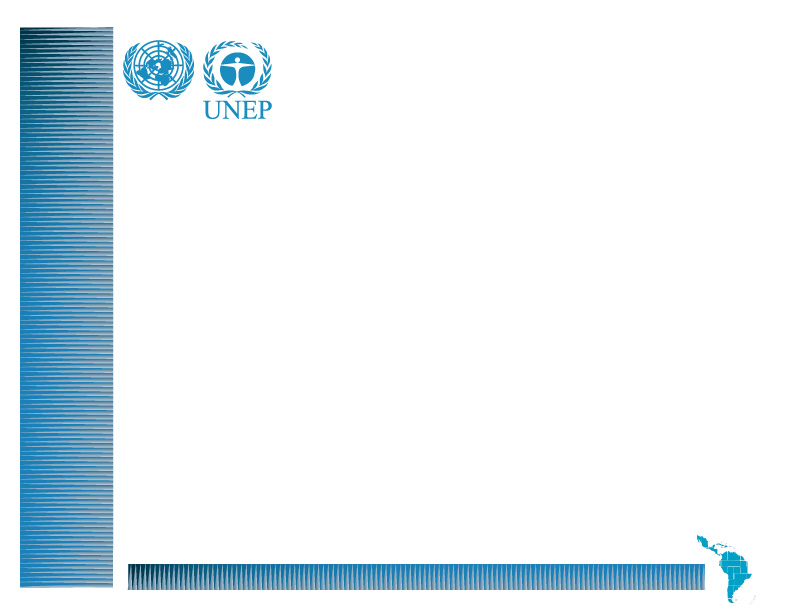 REGIONAL CONSULTATIVE MEETING OF MAJOR GROUPS AND STAKEHOLDERS IN LATIN AMERICA AND THE CARIBBEAN 2015
7 May 2015
Hotel Country Inn & Suites Panama Canal
Panama City, Panama
UNEP Regional Consultative Meeting of Major Groups and Stakeholders in Latin America and the Caribbean
Panama City, 7 May 2015
Session 1: Opening
Welcoming remarks from UNEP
Welcoming remarks from regional representatives
Introduction of participants
Objectives and expected outcomes
Election of officers
Adoption of agenda
UNEP Regional Consultative Meeting of Major Groups and Stakeholders in Latin America and the Caribbean
Panama City, 7 May 2015
Welcoming remarks from UNEP

Ms. Mara Murillo
Director, Regional Office for Latin America and the Caribbean
United Nations Environment Programme

Mr. José de Mesa
Major Groups and Stakeholders Branch
United Nations Environment Programme
UNEP Regional Consultative Meeting of Major Groups and Stakeholders in Latin America and the Caribbean
Panama City, 7 May 2015
Welcoming remarks from regional representatives

Ms. Dalia Márquez
Executive Director 
Organización Venezolana de Jóvenes para Naciones Unidas

Mr. Kenneth Ochoa
Assistant Professor, Environmental Engineering
Universidad El Bosque
UNEP Regional Consultative Meeting of Major Groups and Stakeholders in Latin America and the Caribbean
Panama City, 7 May 2015
Introduction of participants
Participant, organization, major group
Children and youth
Workers and 
trade unions
Indigenous peoples and their communities
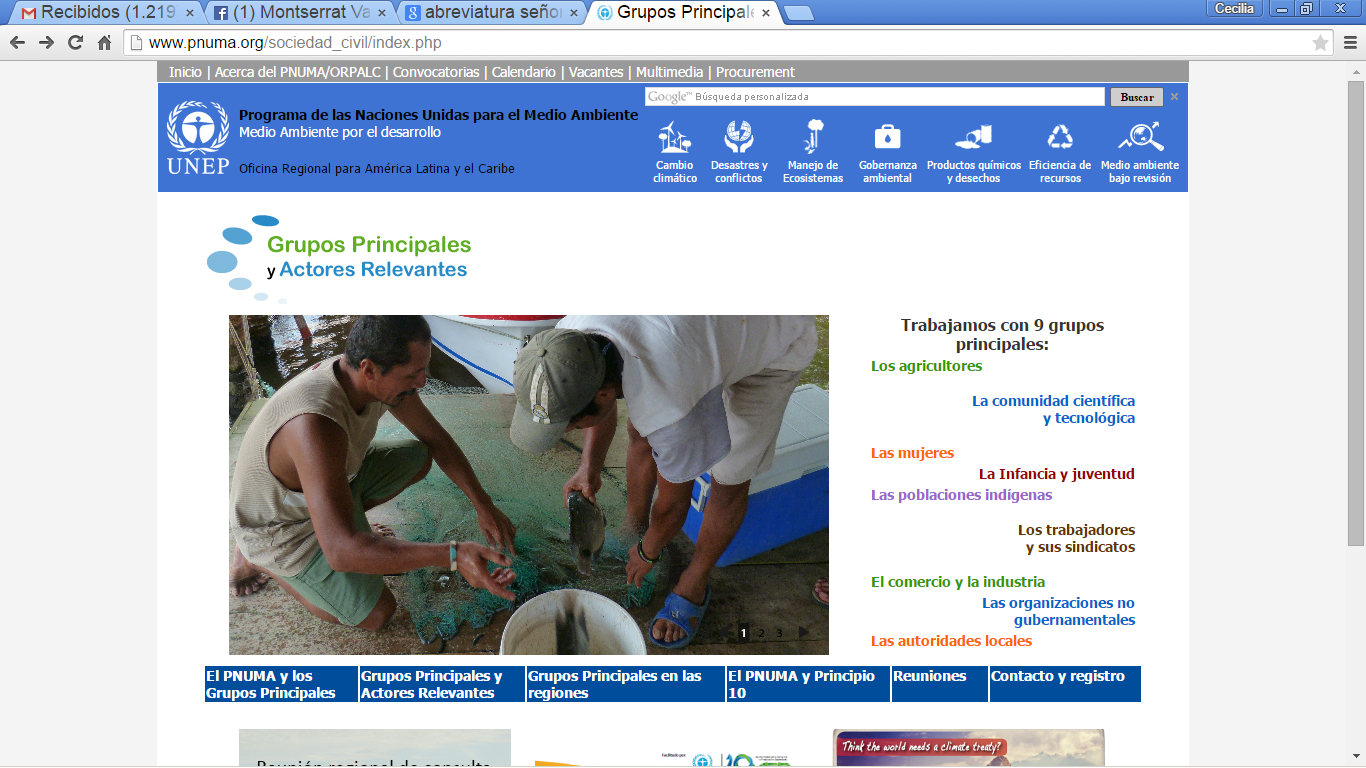 Farmers
Women
Major Groups and
Stakeholders
Business and industry
Local authorities
Non-governmental organizations
Scientific and technological community
UNEP Regional Consultative Meeting of Major Groups and Stakeholders in Latin America and the Caribbean
Panama City, 7 May 2015
Objectives
To prepare the contributions of representatives of major groups and stakeholders in the region to global processes such as discussion of the post-2015 agenda and climate change. 
To identify opportunities to enhance the participation of major groups and stakeholders in policy-making processes at different levels.
To foster dialogue and knowledge sharing between major groups and stakeholders in the region.
UNEP Regional Consultative Meeting of Major Groups and Stakeholders in Latin America and the Caribbean
Panama City, 7 May 2015
Expected outcomes
Contributions to international environmental negotiation processes at different levels, with emphasis on: 1) the UNEP policy-making process (UNEA, CPR, Regional Ministerial Forum, etc.); 2) the post-2015 agenda; 3) climate change; 4) sustainable production and consumption.
Statement
Key messages
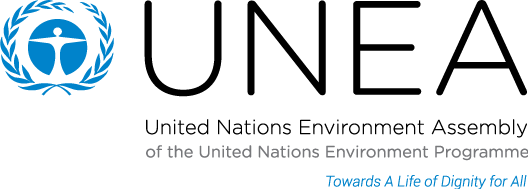 MGSF, Regional Ministerial Forum, etc.
UNEP Regional Consultative Meeting of Major Groups and Stakeholders in Latin America and the Caribbean
Panama City, 7 May 2015
Election of officers
1 Chair + 2 Rapporteurs
Chair:
Functions: 
To call the meeting to order
To assign the floor
To monitor adherence to the agenda
To contribute to preparation of the outcomes document
To contribute to preparation of the final report.
UNEP Regional Consultative Meeting of Major Groups and Stakeholders in Latin America and the Caribbean
Panama City, 7 May 2015
Rapporteurs:
Functions: 
To take the minutes during the meeting
To gather the contributions of working groups
To gather the contributions of participants 
To coordinate the preparation of the outcomes document
To contribute to the preparation of the final report.
UNEP Regional Consultative Meeting of Major Groups and Stakeholders in Latin America and the Caribbean
Panama City, 7 May 2015
Election of officers
Proposal of candidates by third parties.
Acceptance of nominations by candidates. 
Voting by show of hands.

One co-chair at most.
One rapporteur at least for the full meeting. There will also be rapporteurs for working groups (one English-speaker and one Spanish-speaker).
Not the same as regional representatives.
UNEP Regional Consultative Meeting of Major Groups and Stakeholders in Latin America and the Caribbean
Panama City, 7 May 2015
Working groups
For the creation of working groups, the participants will be divided into two groups of twelve people each.
Each working group must choose two rapporteurs (one English-speaker and one Spanish-speaker) in order to draft messages in both languages.
UNEP Regional Consultative Meeting of Major Groups and Stakeholders in Latin America and the Caribbean
Panama City, 7 May 2015
Adoption of the agenda
Reading + (proposals) + adoption
UNEP Regional Consultative Meeting of Major Groups and Stakeholders in Latin America and the Caribbean
Panama City, 7 May 2015
UNEP Regional Consultative Meeting of Major Groups and Stakeholders in Latin America and the Caribbeanibe
Panama City, 7 May 2015
Reports from regional representatives (20’)
Ms. Dalia Márquez, OVJNU.
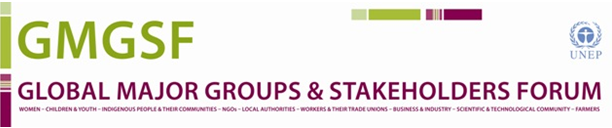 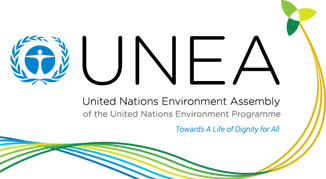 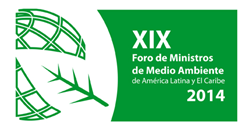 UNEP Regional Consultative Meeting of Major Groups and Stakeholders in Latin America and the Caribbean
Panama City, 7 May 2015
Session 4
Sessions 2 and 3
UNEP Regional Consultative Meeting of Major Groups and Stakeholders in Latin America and the Caribbean
Panama City, 7 May 2015
UNEP Regional Consultative Meeting of Major Groups and Stakeholders in Latin America and the Caribbean
Panama City, 7 May 2015
UNEP Regional Consultative Meeting of Major Groups and Stakeholders in Latin America and the Caribbean
Panama City, 7 May 2015
UNEP Regional Consultative Meeting of Major Groups and Stakeholders in Latin America and the Caribbean
Panama City, 7 May 2015
UNEP Regional Consultative Meeting of Major Groups and Stakeholders in Latin America and the Caribbean
Panama City, 7 May 2015
Session 4: Outcomes document
Brief (maximum 2 pages).
From LAC and for the States Parties.
Focused on substantive matters.
Containing only points on which consensus was reached.
Style and language to be polished.
UNEP Regional Consultative Meeting of Major Groups and Stakeholders in Latin America and the Caribbeanribe
Panama City, 7 May 2015
Session 4: Election of regional representatives
In informal consultations, each subregion selects 1 candidate.
In plenary, the 4 candidates must accept their nominations.
Each participant votes for 2 candidates other than the one he/she nominated. 
The 2 with the most votes will be representatives.
The 2 with the fewest votes will be substitutes.
Mesoamerica
Caribbean
Andean region
Southern Cone
Candidate
Candidate
Candidate
Candidate
Representative 
Representative 
Substitute
Substitute
Plenary
UNEP Regional Consultative Meeting of Major Groups and Stakeholders in Latin America and the Caribbean
Panama City, 7 May 2015
The regional representatives:
Facilitate the participation of MG&S from the region.
Do not represent the major groups in the region.
Aim to incorporate regional perspectives in the UNEA.
Are observers in the MGFC and participate in the MGSGF.
Provide expert knowledge on the themes addressed.

Normally, they are elected for a one-year term.
UNEP Regional Consultative Meeting of Major Groups and Stakeholders in Latin America and the Caribbean
Panama City, 7 May 2015
They should:
Have technical knowledge.
Come from accredited organizations (to be requested).
Be available to travel.
Commit their efforts for a medium term. 

It is recommended that they:
Have knowledge of procedures.
Are able to communicate in English. 
Contribute to gender balance.
UNEP Regional Consultative Meeting of Major Groups and Stakeholders in Latin America and the Caribbean
Panama City, 7 May 2015
Nomination
Mesoamerica:
Caribbean:
Andean region:
Southern Cone:

Election
Representative:
Representative :
Substitute:
Substitute: